ГБОУ СОШ пгт Мирный СП До « Детский сад « 25 « Лесная сказка»



Выставка 
« Домик Дедушки Мороза»

 группа « Подсолнухи»


                                        Воспитатель: Грушева Н.Н
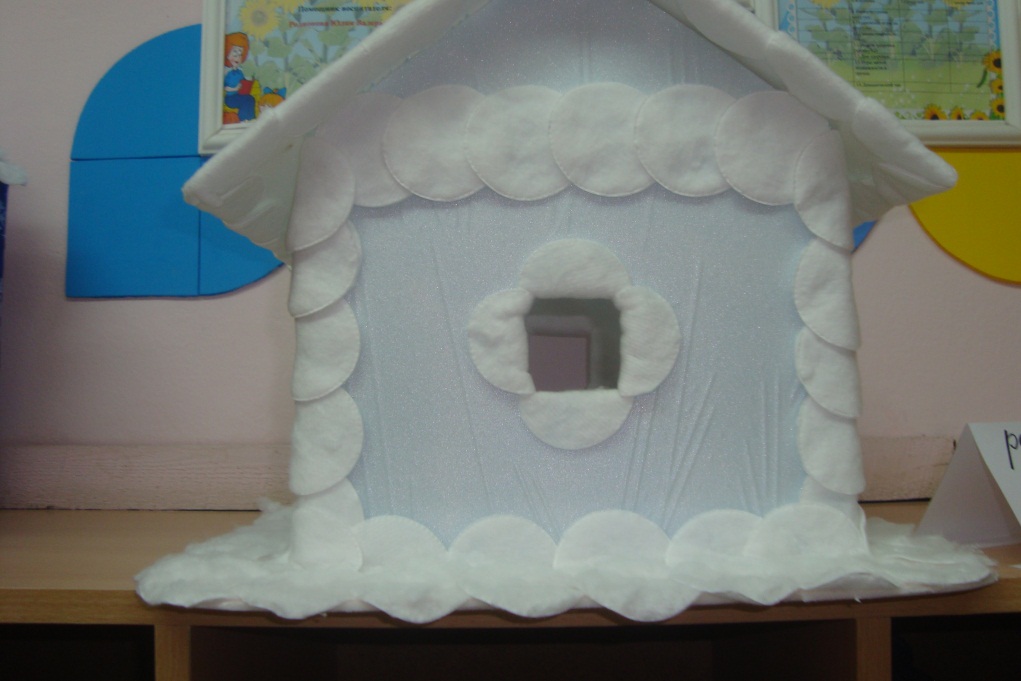 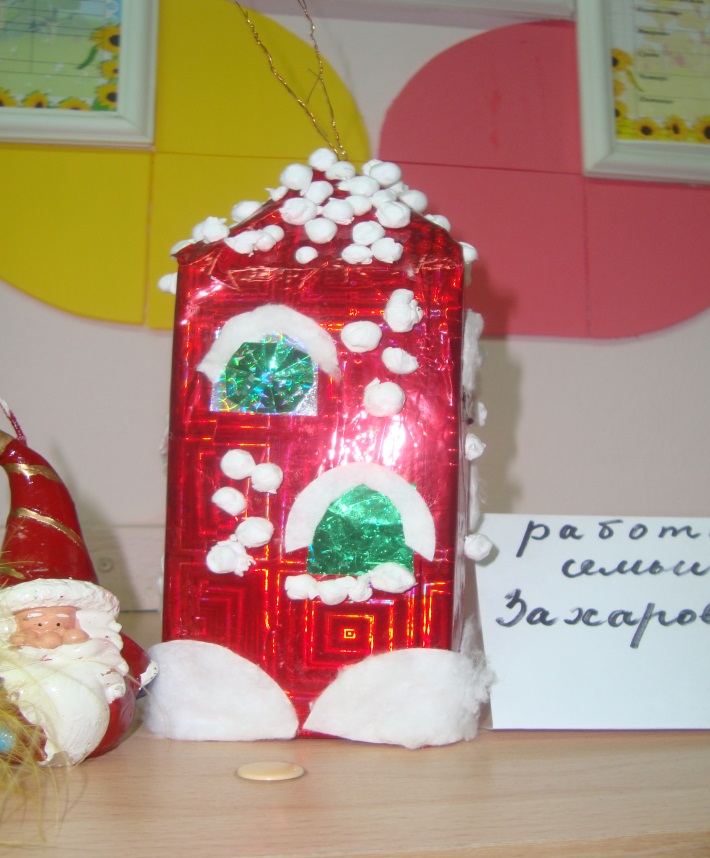 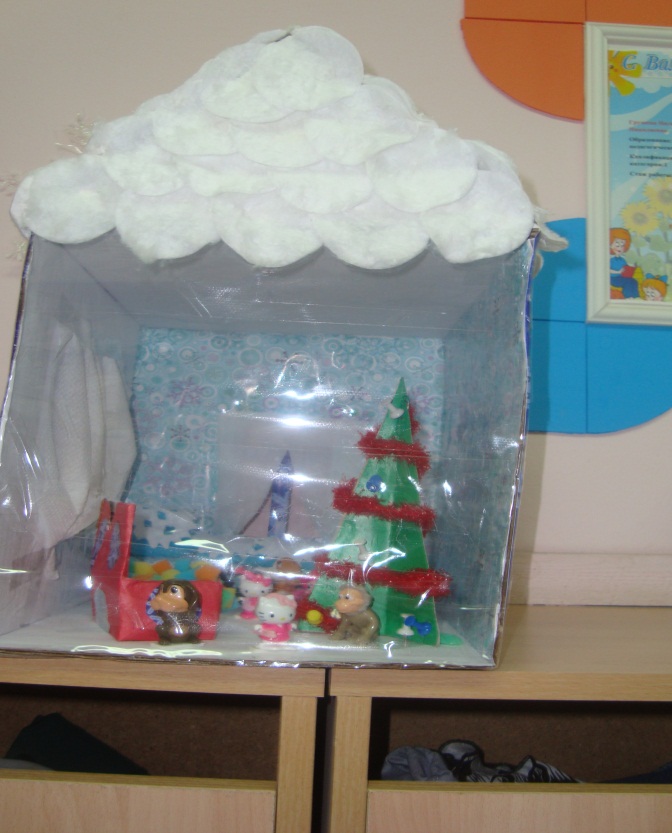 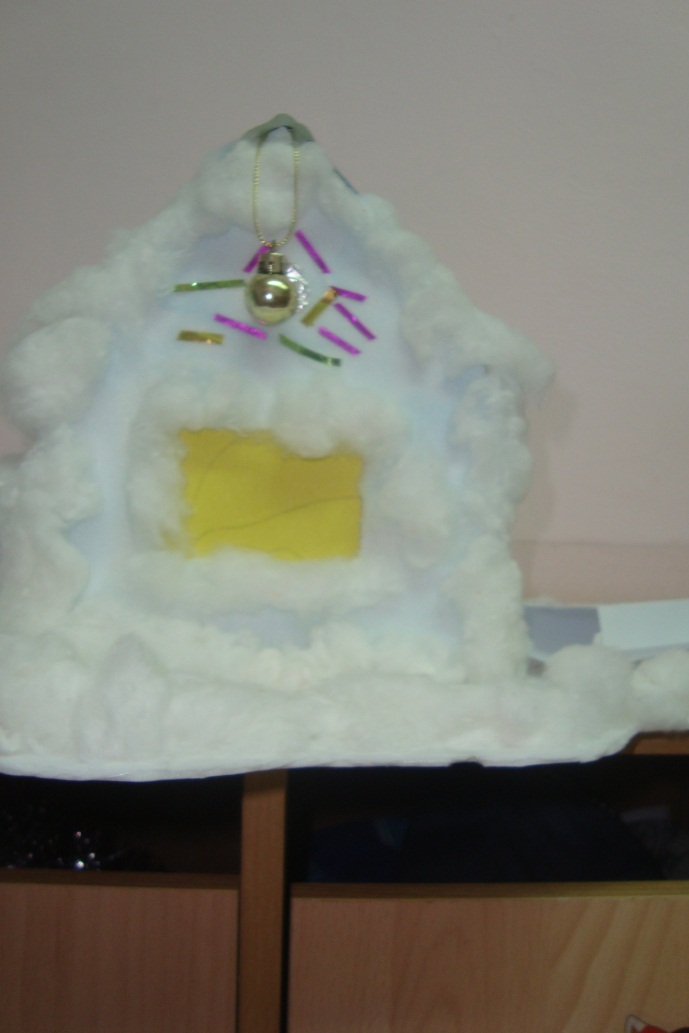 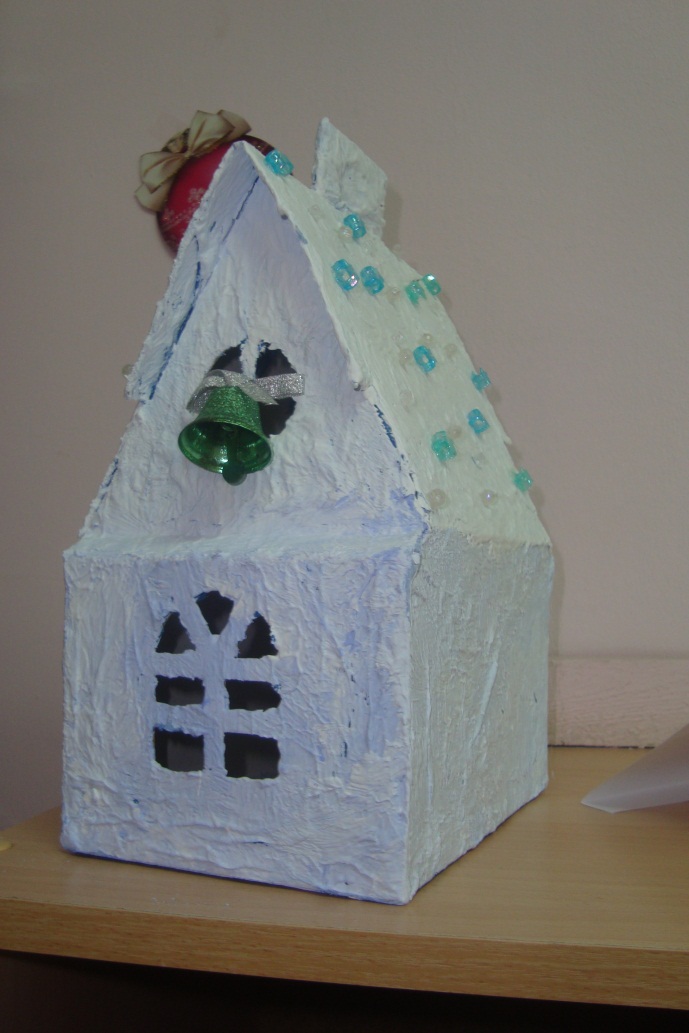 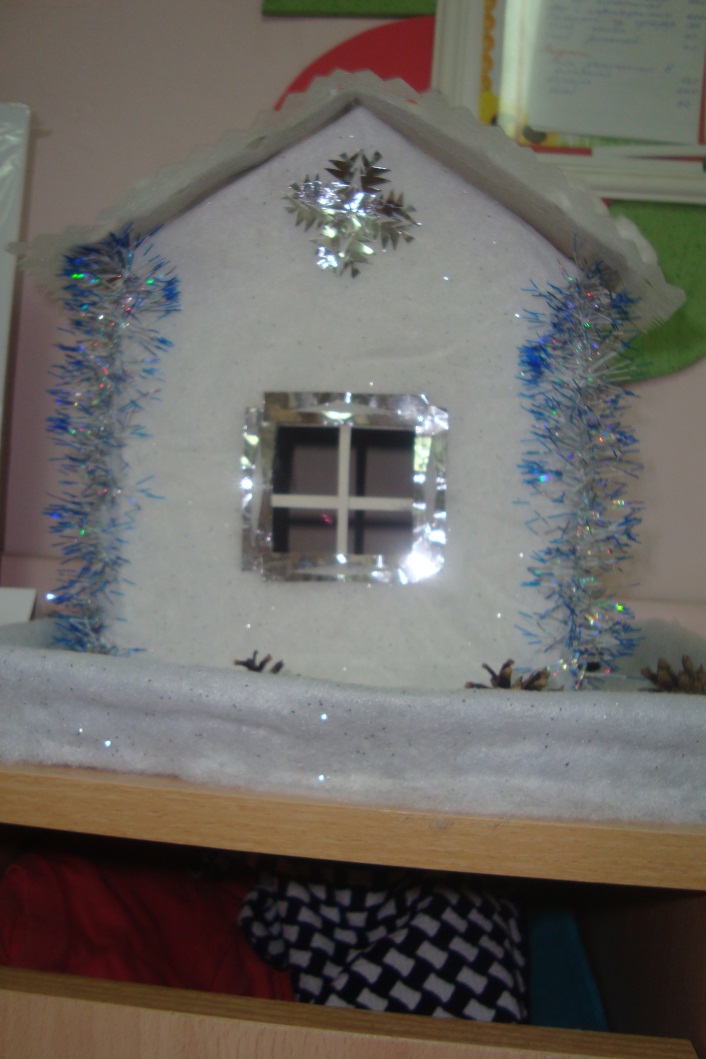 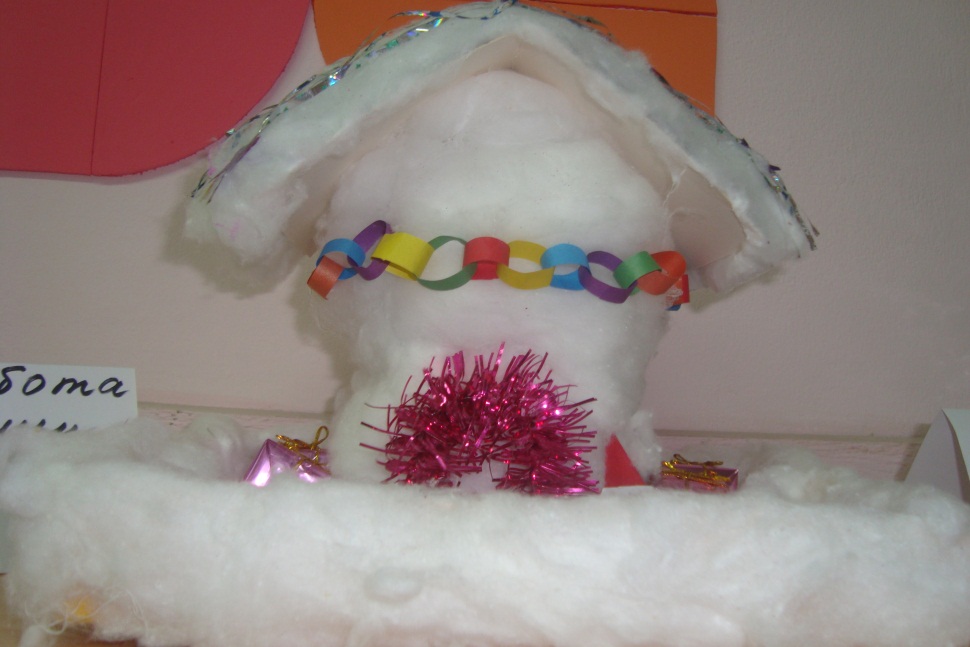 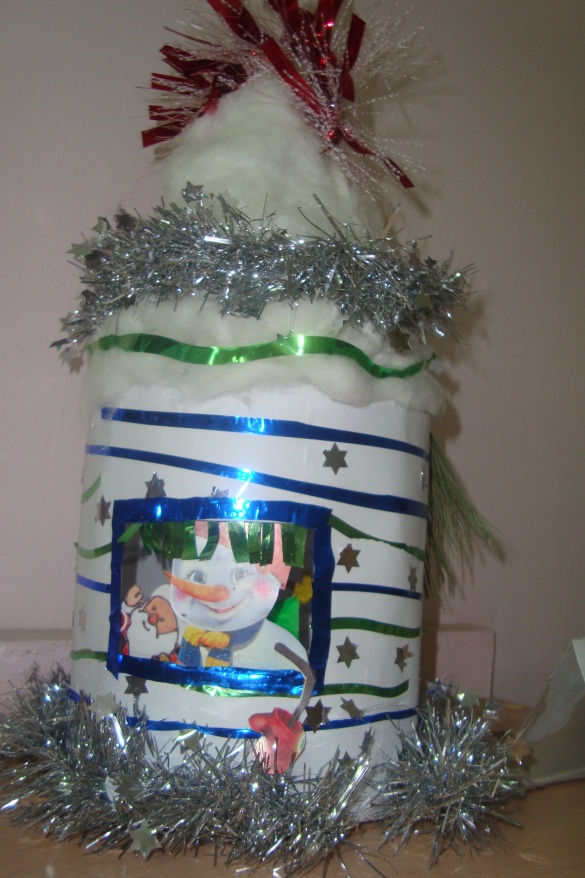 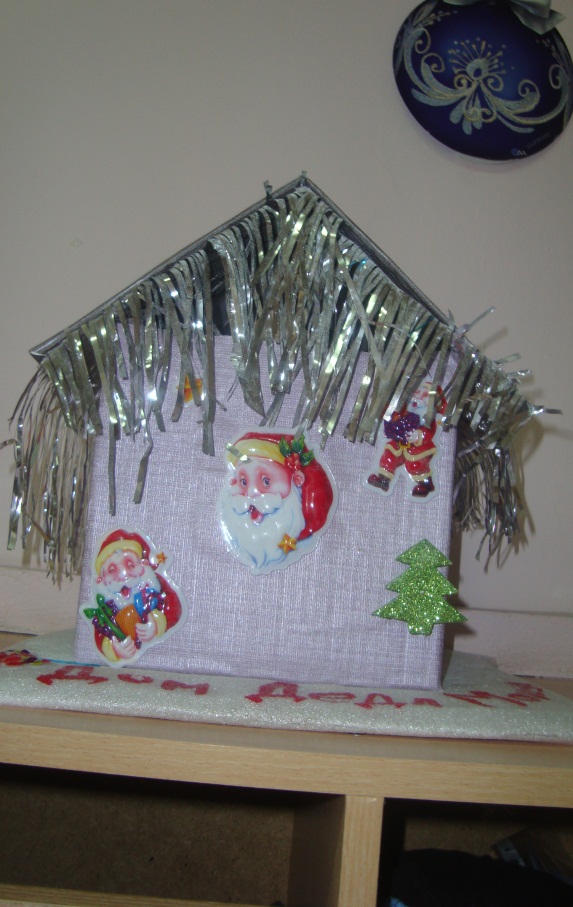